Living By ChemistrySECOND EDITION
Unit 4: TOXINS
Stoichiometry, Solution Chemistry, and Acids and Bases
Lesson 84: Heartburn
Acids and Bases
ChemCatalyst
Countless products are advertised on TV with the promise of reducing acid indigestion.
What is acid indigestion?
What does acid have to do with your stomach?
How do you think antacids work?
Key Question
What are the properties of acids and bases?
You will be able to:
identify acids and bases based on general observable properties
explain how an indicator is used to determine whether a solution is acidic, basic, or neutral
Prepare for the Lab
Work in groups of four.

Indicator: An indicator is a molecular substance that changes color when it comes into contact with an acid or a base.

Acids and bases are corrosive. Do not get solutions on skin. In case of a spill, rinse thoroughly with water.

Wear safety goggles at all times.
Discussion Notes
The substances on the left side of the number line(from 0 to 7) are all acids.
The substances on the right side of the number line(from 7 to 14) are called bases.





The substances located in the middle of the number line (around 7) are called neutral substances.
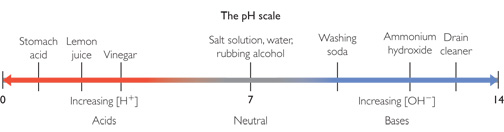 Wrap Up
What are the properties of acids and bases?
Acids and bases are solutions that are classified according to their observable behavior.
Acids and bases change the color of indicators.
Substances that are not acids or bases are considered neutral.
Check-In
An unknown substance is mixed with cabbage juice, and the solution turns purple. The substance does not react with calcium carbonate.
Is it an acid, a base, or a neutral substance? Explain.